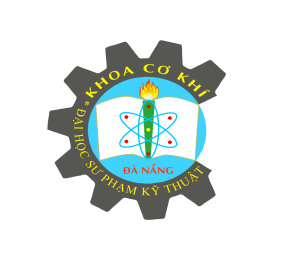 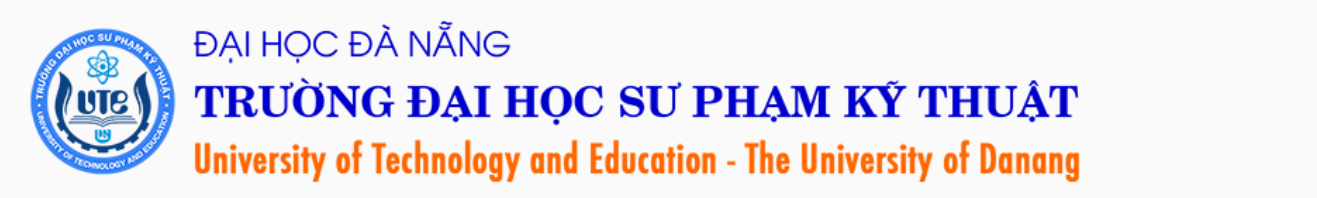 NGUYÊN LÝ MÁY
Giảng viên :    Hoàng Ngọc Thiên Vũ
Bộ môn      :    Cơ sở kỹ thuật-khoa SPCN
Email           :   hntvu@ute.udn.vn
1
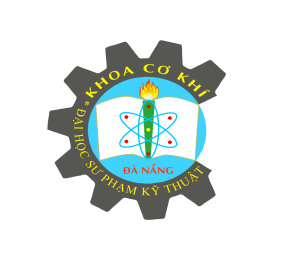 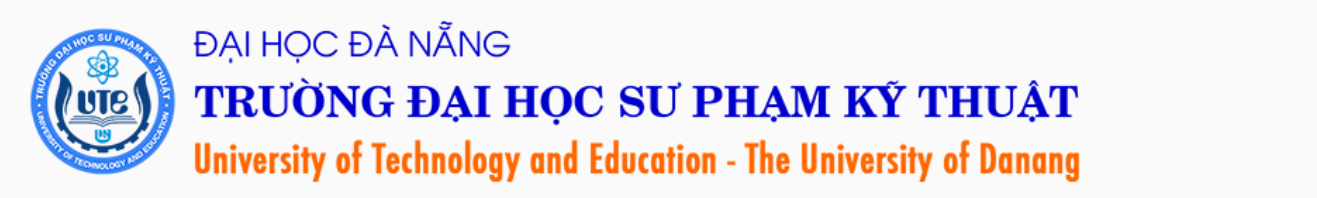 Chương 5
HỆ BÁNH RĂNG
2
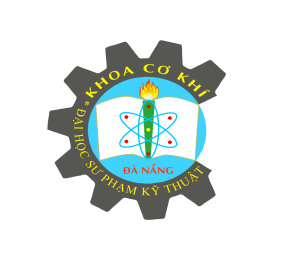 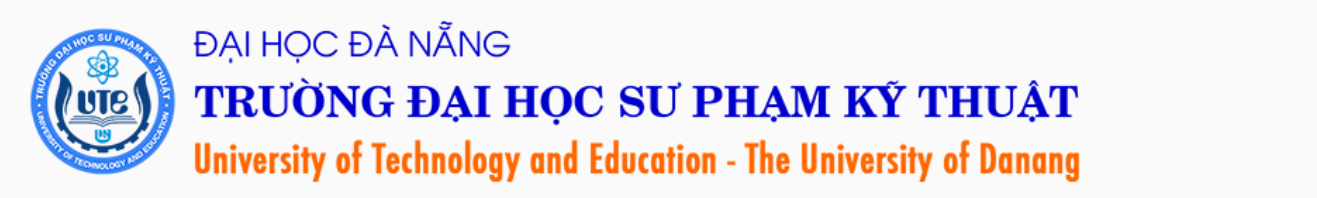 NỘI DUNG
§5.1. CÁC ĐỊNH NGHĨA
§5.2. HỆ BÁNH RĂNG THƯỜNG
	5.2.1. Định nghĩa
	5.2.2. Công dụng của hệ bánh răng thường
§5.3. HỆ BÁNH RĂNG VI SAI
	5.3.1. Định nghĩa
	5.3.2. Quan hệ vận tốc góc của các bánh răng 		trung tâm và cần C
	5.3.3. Tỷ số truyền của hệ bánh răng hành tinh
3
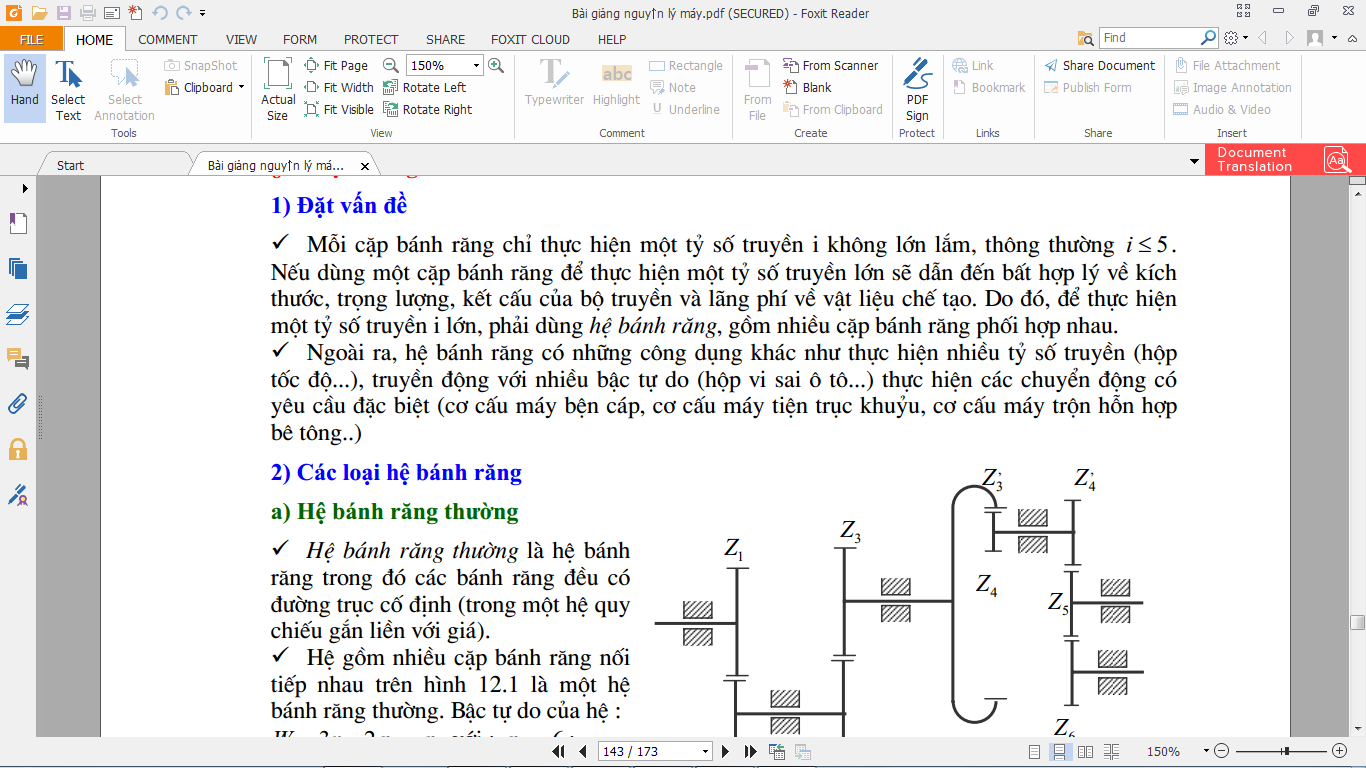 4
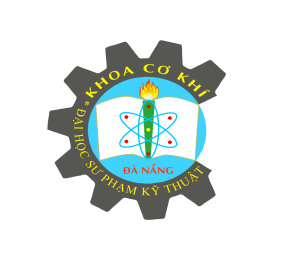 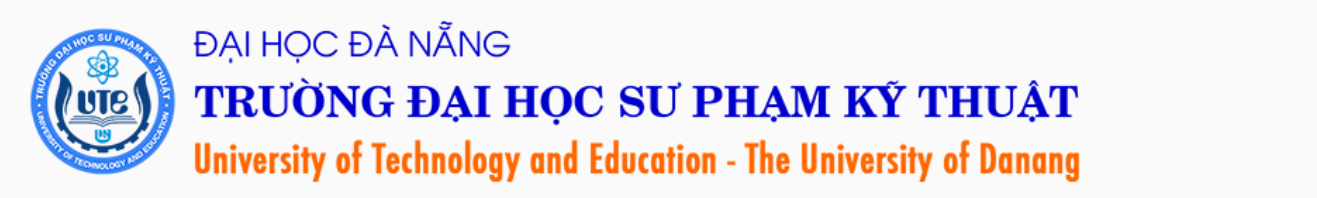 5.1. Các định nghĩa
+ Hệ bánh răng
a) Lược đồ động cặp bánh răng ngoại tiếp
+ Kí hiệu:
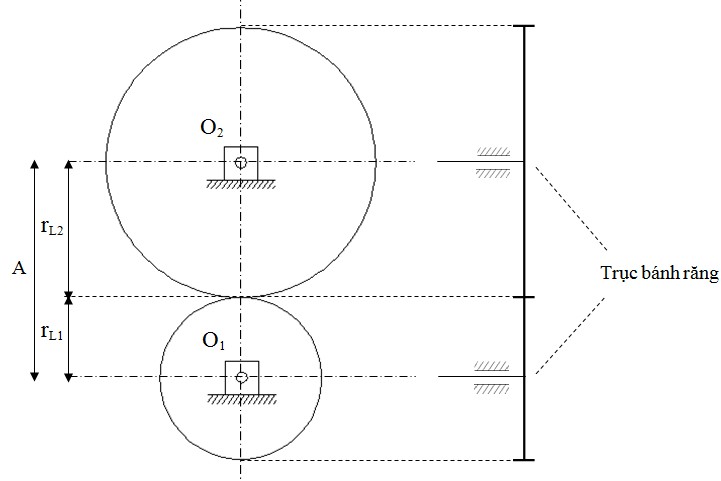 Bánh răng tiêu chuẩn
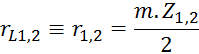 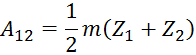 5
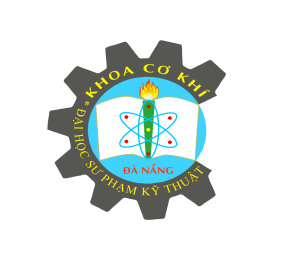 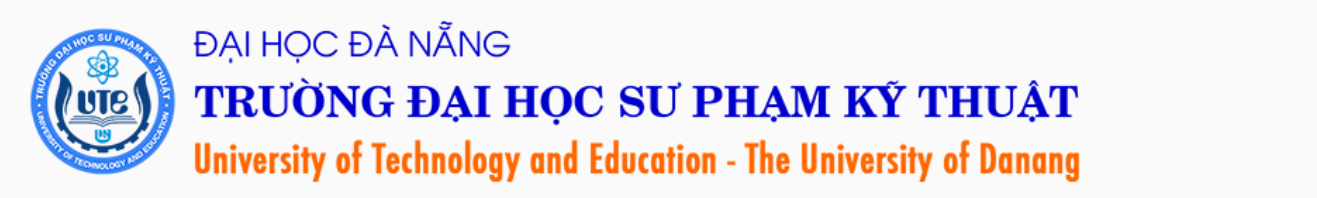 Lược đồ động cặp bánh răng nội tiếp
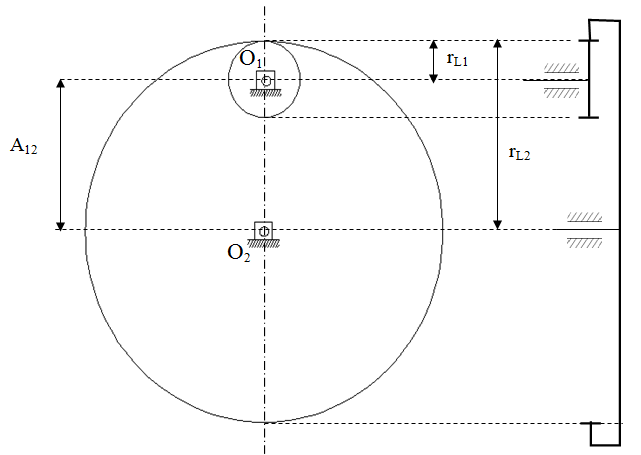 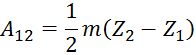 6
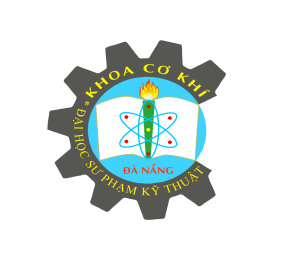 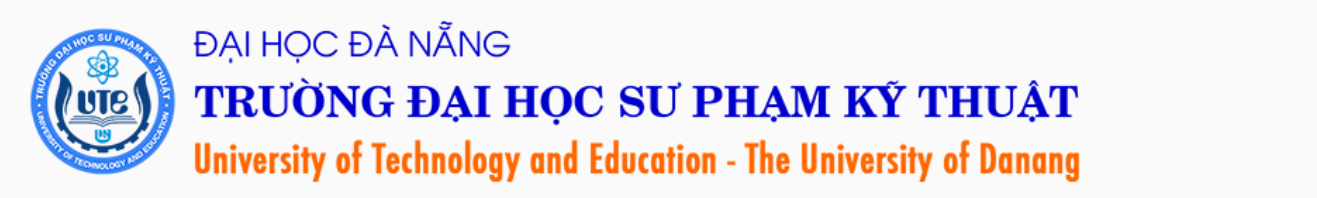 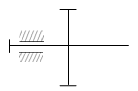 Trục lắp chặt với bánh răng
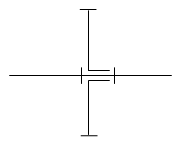 Bánh răng lắp lỏng trên trục
(lồng không)
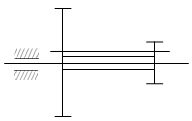 Bánh răng di trượt được
7
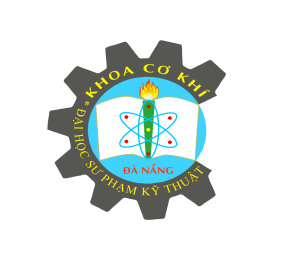 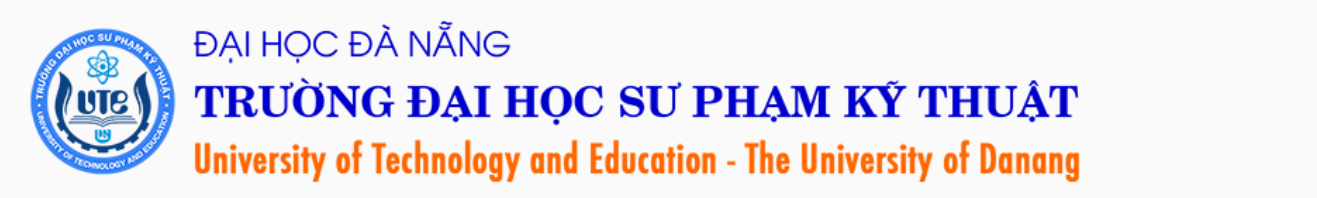 5.2. Hệ bánh răng thường
5.2.1. Định nghĩa
-  Hệ bánh răng
-  Các trục của bánh răng đều được lắp cố định
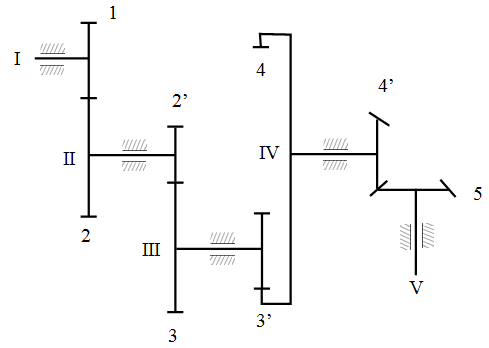 Bậc tự do???
8
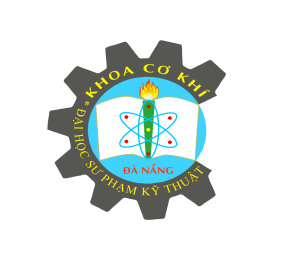 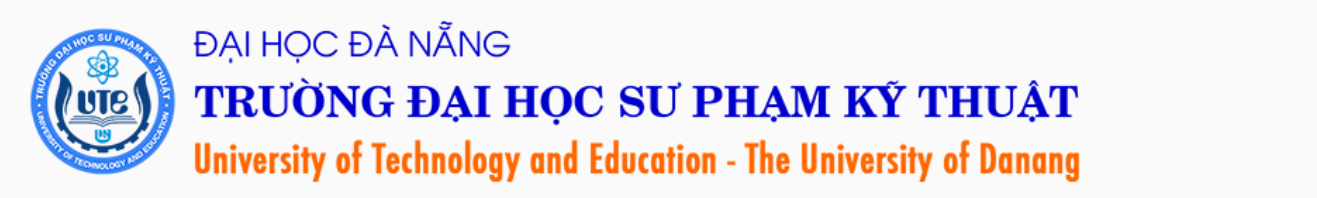 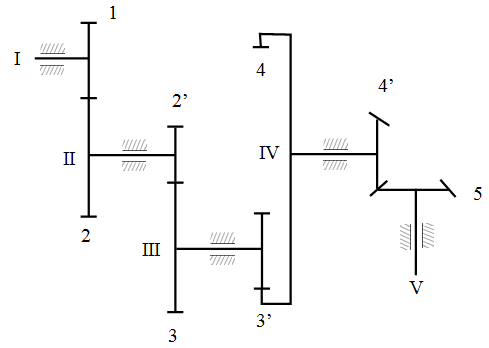 Bậc tự do: W = 3n- (2T+ C)
n (số khâu động) = 5
T (khớp thấp) = 5
C (khớp cao) = 4
Vậy: W = 3x5-(2x5+4) = 1(btd)
9
Phân tích động học hệ bánh răng thường
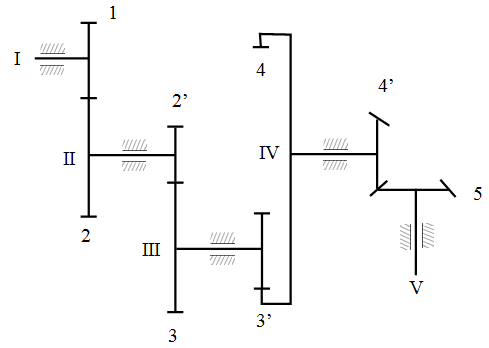 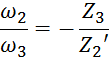 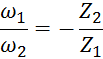 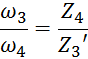 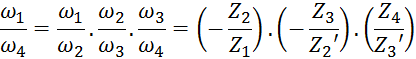 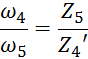 Xét chiều ???
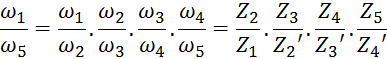 10
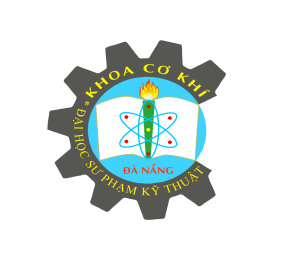 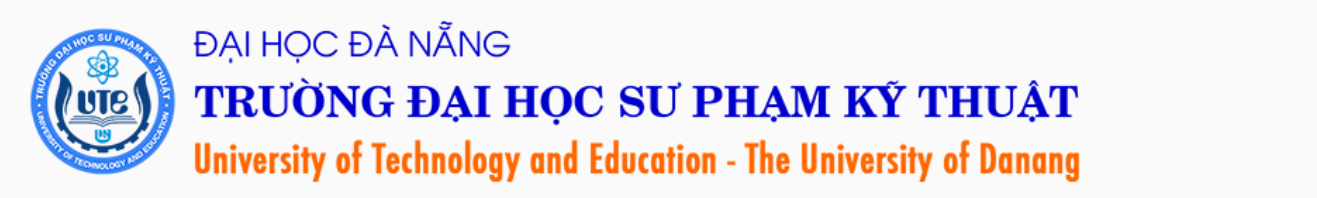 5.2.2. Công dụng của hệ bánh răng thường
Dùng để thực hiện tỷ số truyền lớn
Dùng để thực hiện nhiều cấp tỷ số truyền
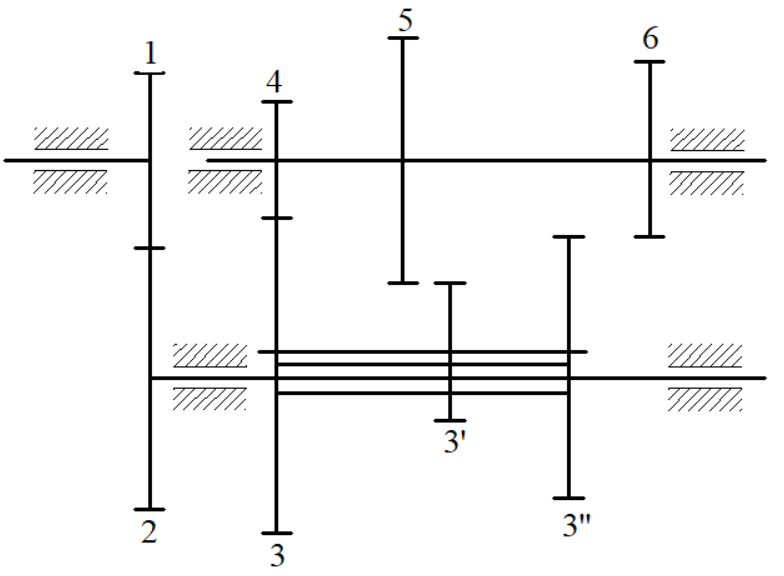 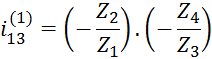 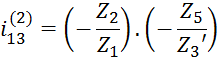 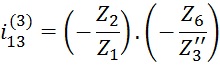 11
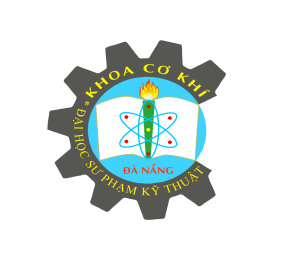 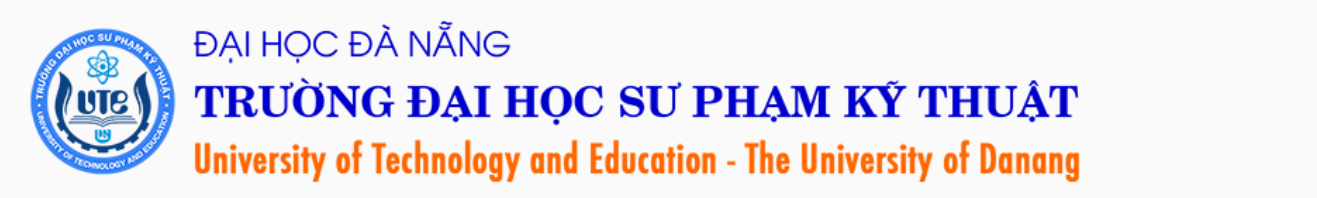 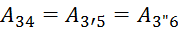 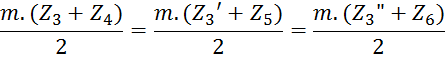 Biết
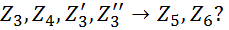 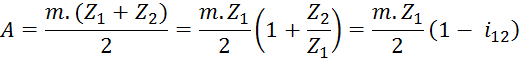 Cho biết                  (các bánh răng ăn khớp tiêu chuẩn)
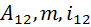 Tính
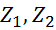 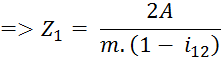 Ví dụ:
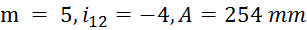 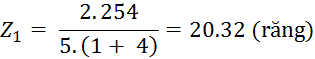 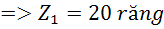 12
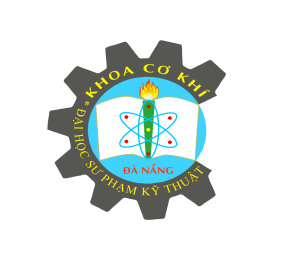 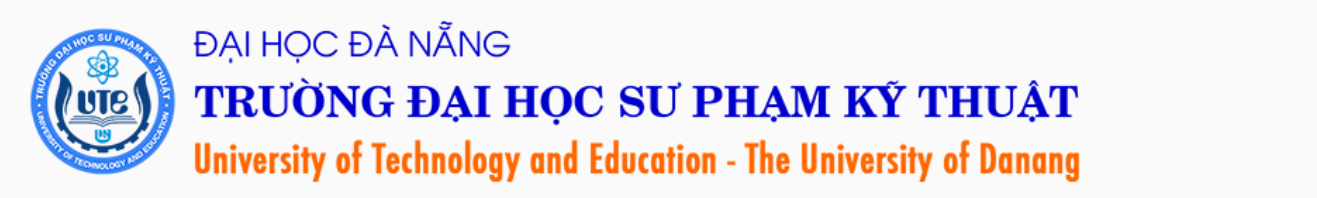 5.3. Hệ bánh răng vi sai
5.3.1. Định nghĩa
-  Hệ bánh răng
-  Mỗi cặp bánh răng ăn khớp có ít nhất một bánh răng có trục lắp di động
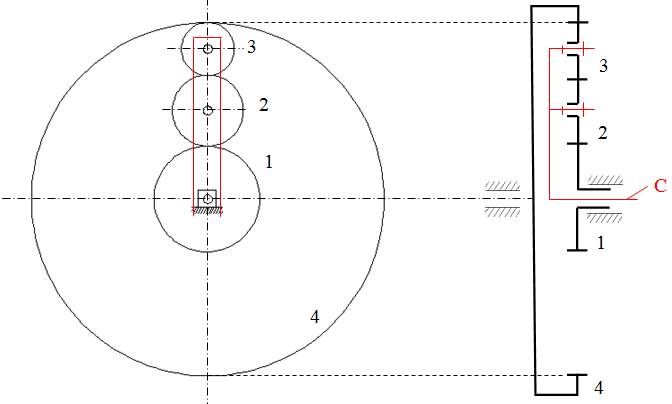 Bậc tự do???
13
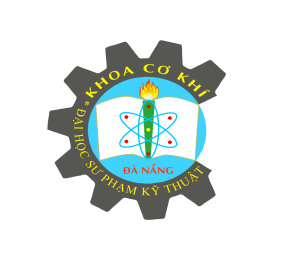 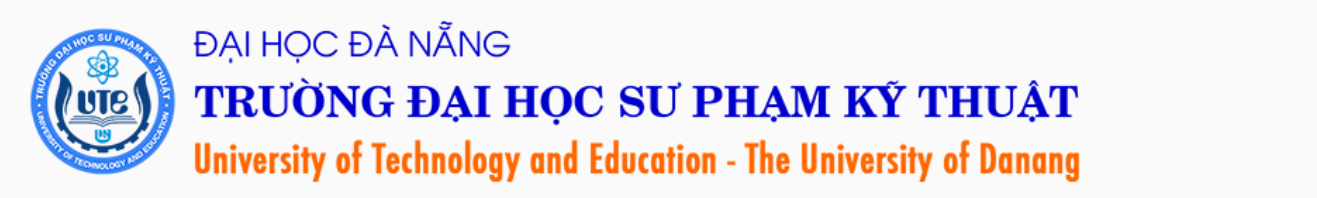 Bánh răng vệ tinh (hành tinh)
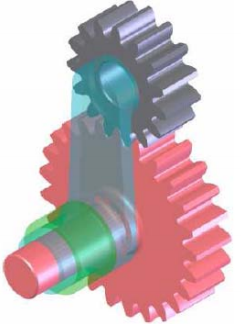 Khâu cần
Bánh răng trung tâm
Các trục của các bánh răng trung tâm và khâu cần phải đồng trục -> Điều kiện đồng trục
14
Bậc tự do của hệ bánh răng vi sai:
W = 3.5 – (2.5 + 3) = 2 
 Nếu cố định khâu cần
    Hệ bánh răng vi sai -> Hệ bánh răng thường
 Nếu cố định một trong các bánh răng trung tâm
    Hệ bánh răng vi sai -> hệ bánh răng hành tinh
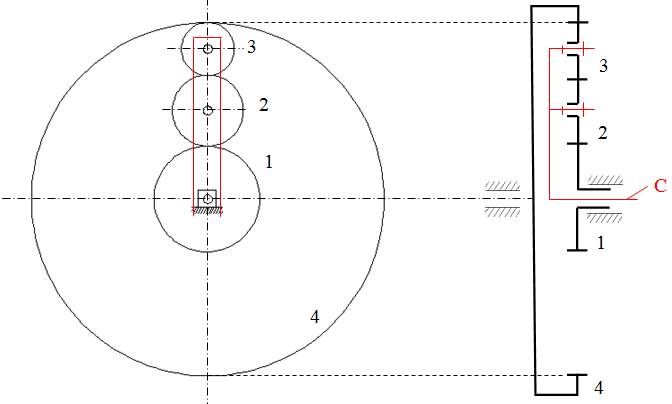 15
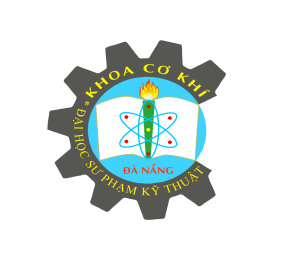 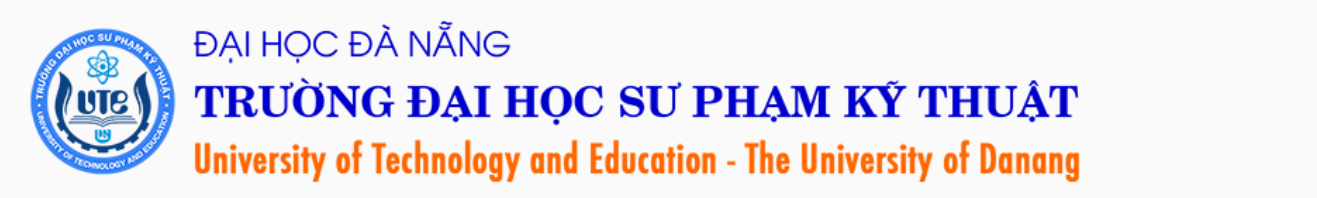 Ngoài ra còn có trường hợp đặc biệt là hệ bánh răng vi sai kín
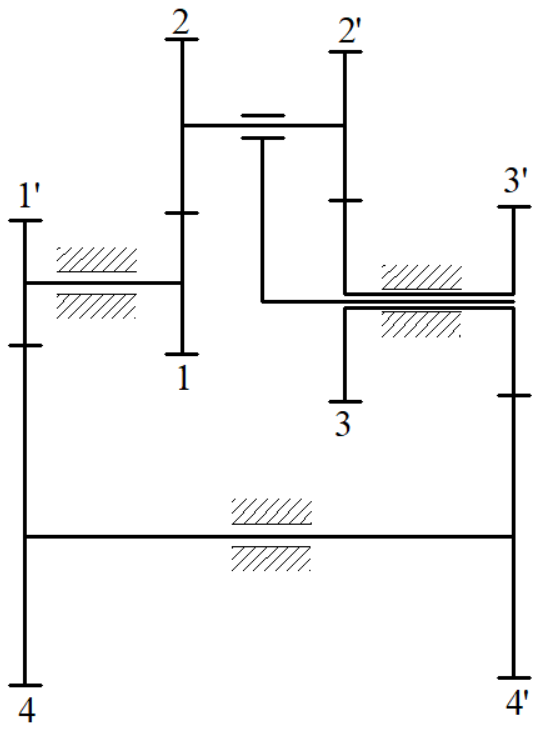 16
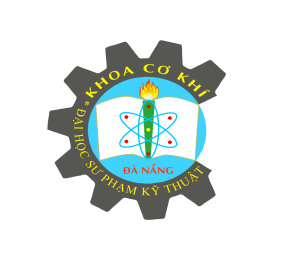 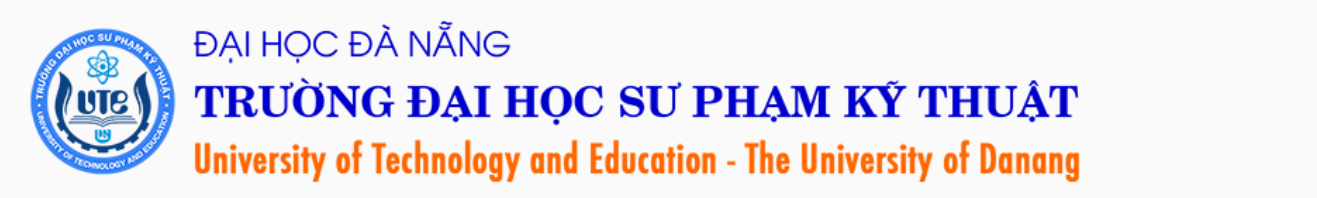 5.3.2. Quan hệ vận tốc góc
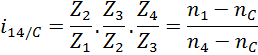 5.3.3. Tỷ số truyền của hệ bánh răng hành tinh
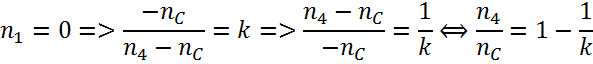 Nếu
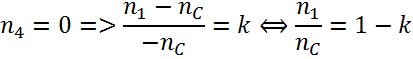 Nếu
17
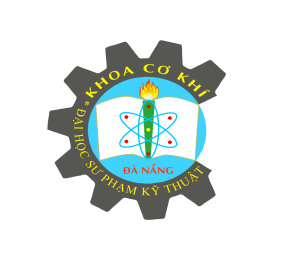 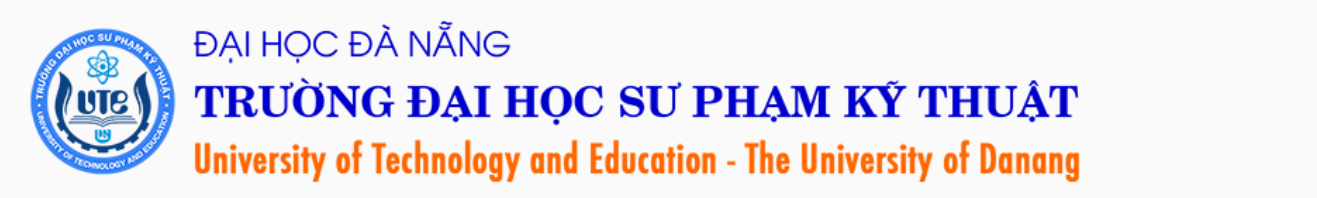 Ví dụ
Ví dụ 1
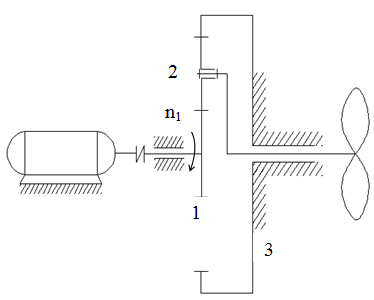 Cùng m, α
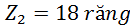 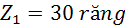 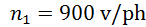 1/ Tính Z3?
2/ Tính nC?
18
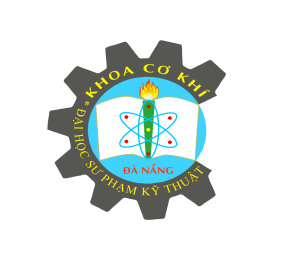 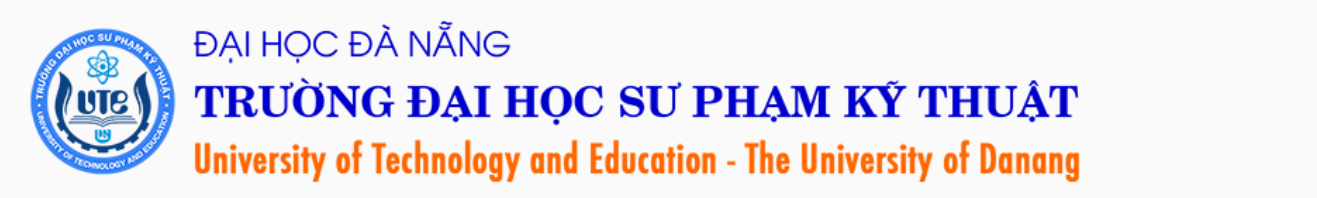 Vì điều kiện đồng trục:
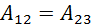 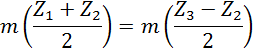 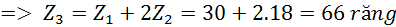 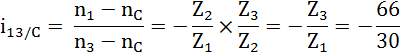 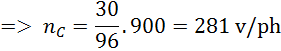 19
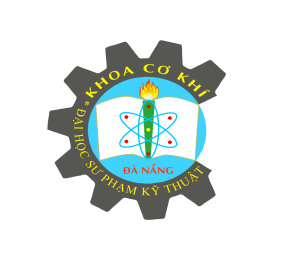 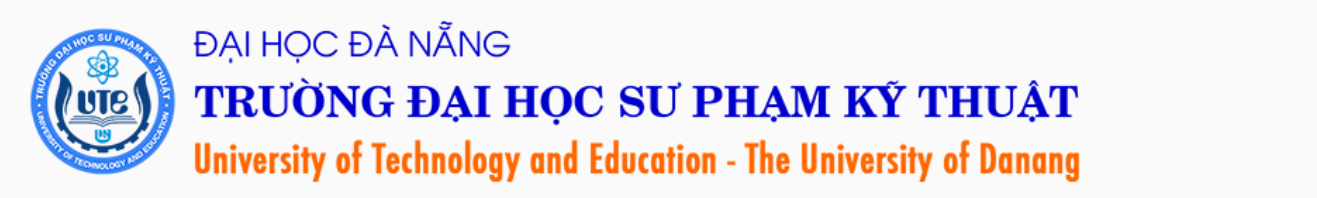 Ví dụ 2
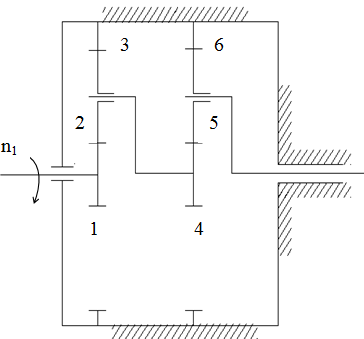 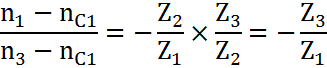 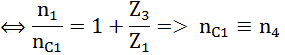 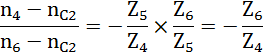 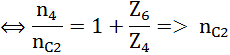 20